Thứ Hai ngày 10 tháng 3 năm 2025
Toán
Luyện tập chung ( tiết 1)
Một dòng chữ đã bị ẩn bởi các ô màu sắc. Để lật các ô màu sắc các em hãy nói những thông tin mình biết về đơn vị đo diện tích tương ứng với mỗi ô màu sắc.
DÒNG CHỮ BÍ ẨN
m2
dm2
mm2
LUYỆN TẬP CHUNG
[Speaker Notes: Bấm 1 lần vào ô màu sắc muốn lật  đơn vị đo diện tích tương ứng sẽ hiện ra. Bấm lần 2 vào ô màu sắc đó sẽ biến mất hiện chữ bên dưới. 
Giáo viên mời học sinh trả lời.]
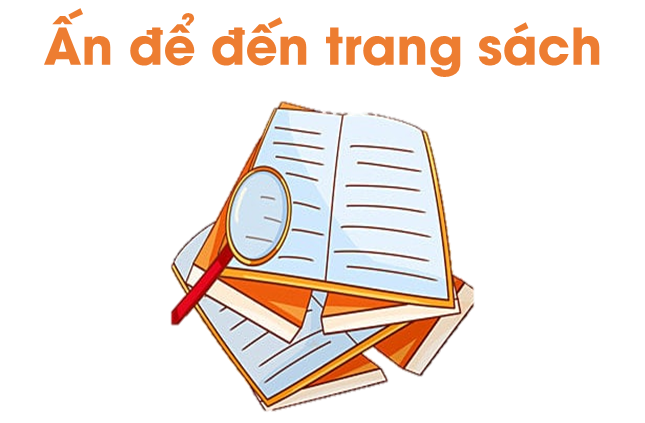 Số?
01
a) 4 m2 = 	        dm2
     7 m2 = 		       cm2
     3 m2 = 	 	            mm2
b) 600 cm2 = 	    dm2
     300 dm2 = 	     m2
     80 000 mm2 = 	 	cm2
?
?
400
6
?
?
3
70 000
?
?
3 000 000
800
c) 1 m2 23 dm2 = 	           dm2
     5 m2 3 dm2 = 		  dm2
     9 m2 23 cm2 = 	 	             cm2
?
123
?
503
?
90 023
Tính diện tích viên gạch, tranh cổ động và đường chạy có kích thước như hình dưới đây:
02
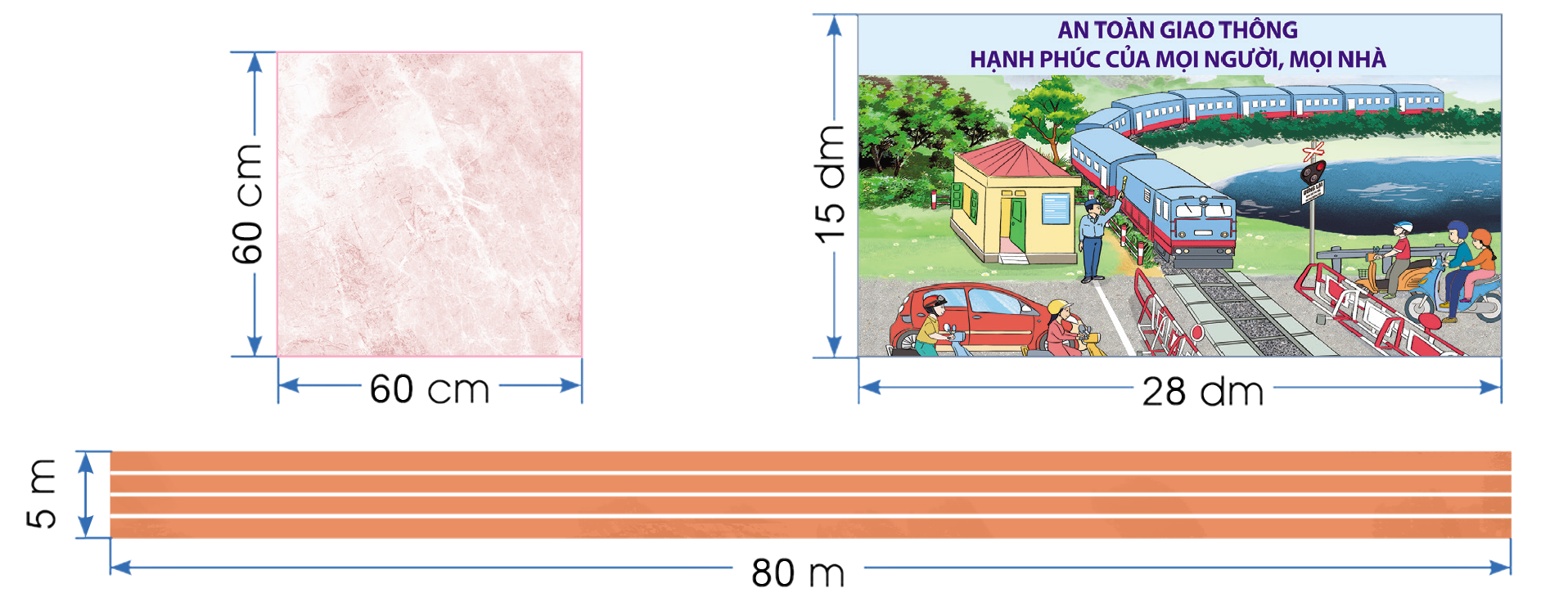 Tính diện tích viên gạch, tranh cổ động và đường chạy có kích thước như hình dưới đây:
02
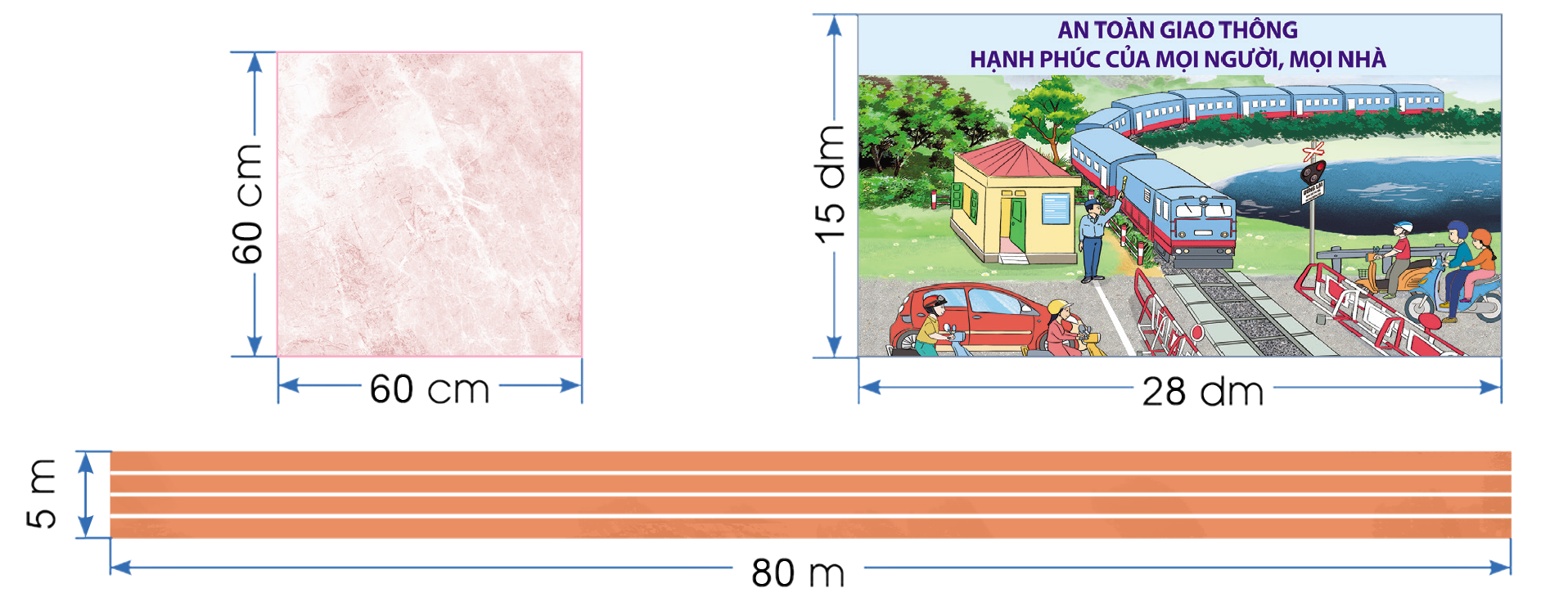 Bài giải
Tính diện tích viên gạch, tranh cổ động và đường chạy có kích thước như hình dưới đây:
02
Bài giải
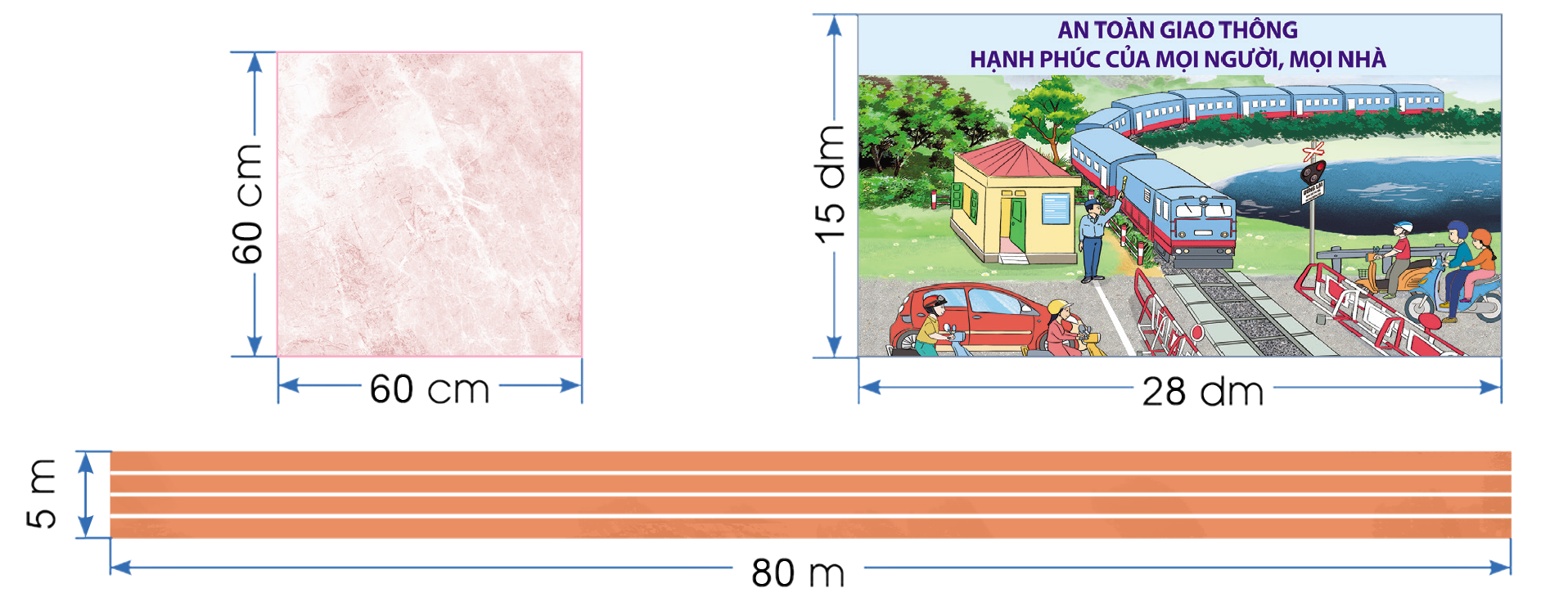 Tính diện tích viên gạch, tranh cổ động và đường chạy có kích thước như hình dưới đây:
02
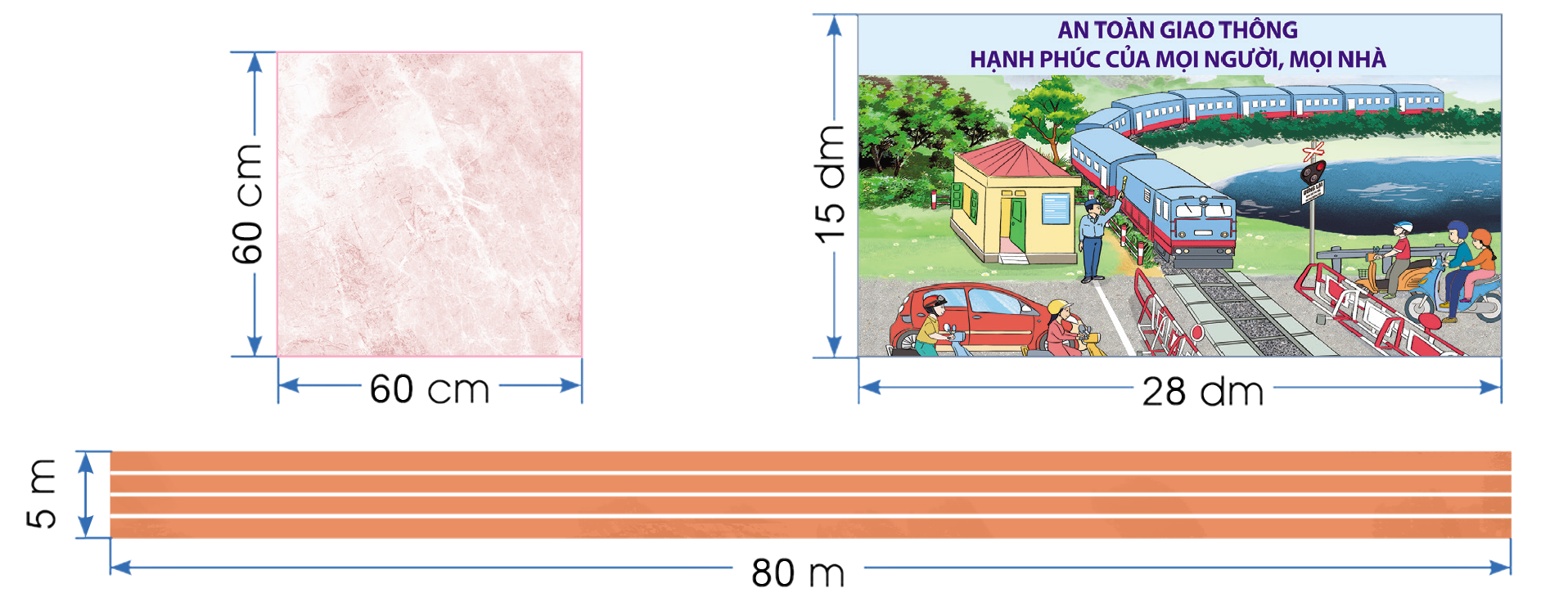 Bài giải
HOẠT ĐỘNG CẶP ĐÔI
Tính diện tích từng mảnh vườn và diện tích cả khu vườn theo sơ đồ dưới đây:
03
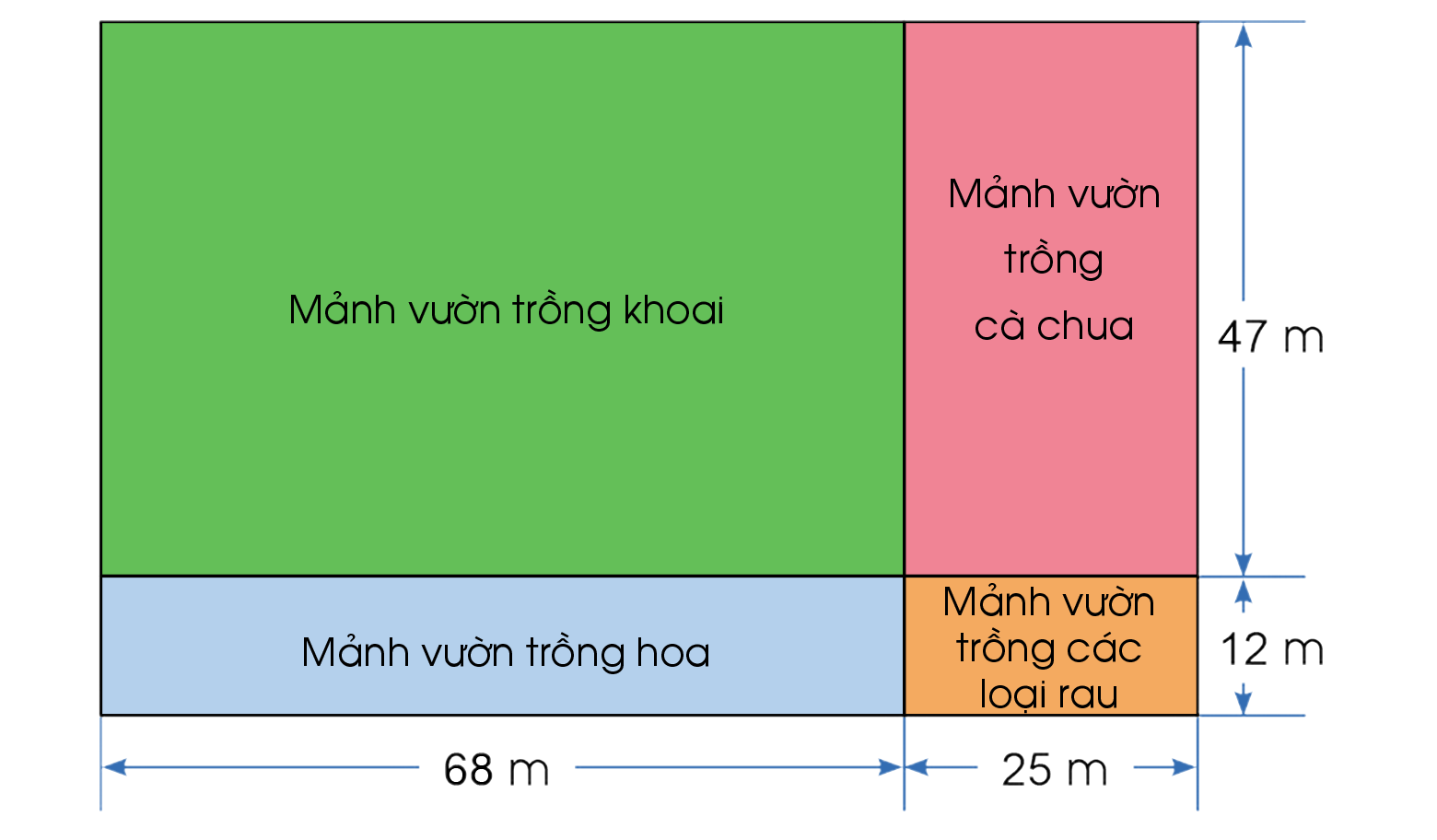 HOẠT ĐỘNG CẶP ĐÔI
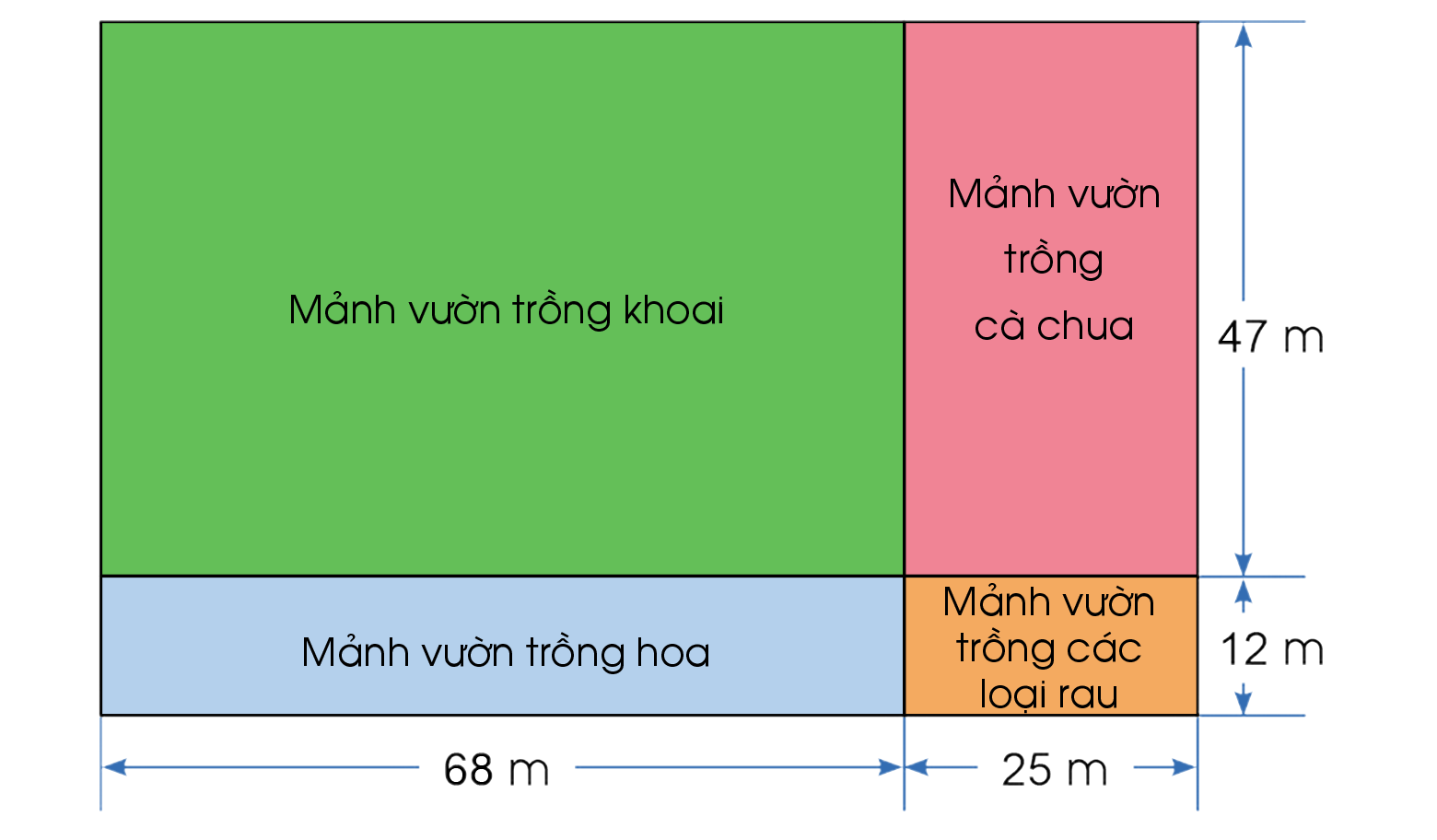 03
Bài giải
HOẠT ĐỘNG CẶP ĐÔI
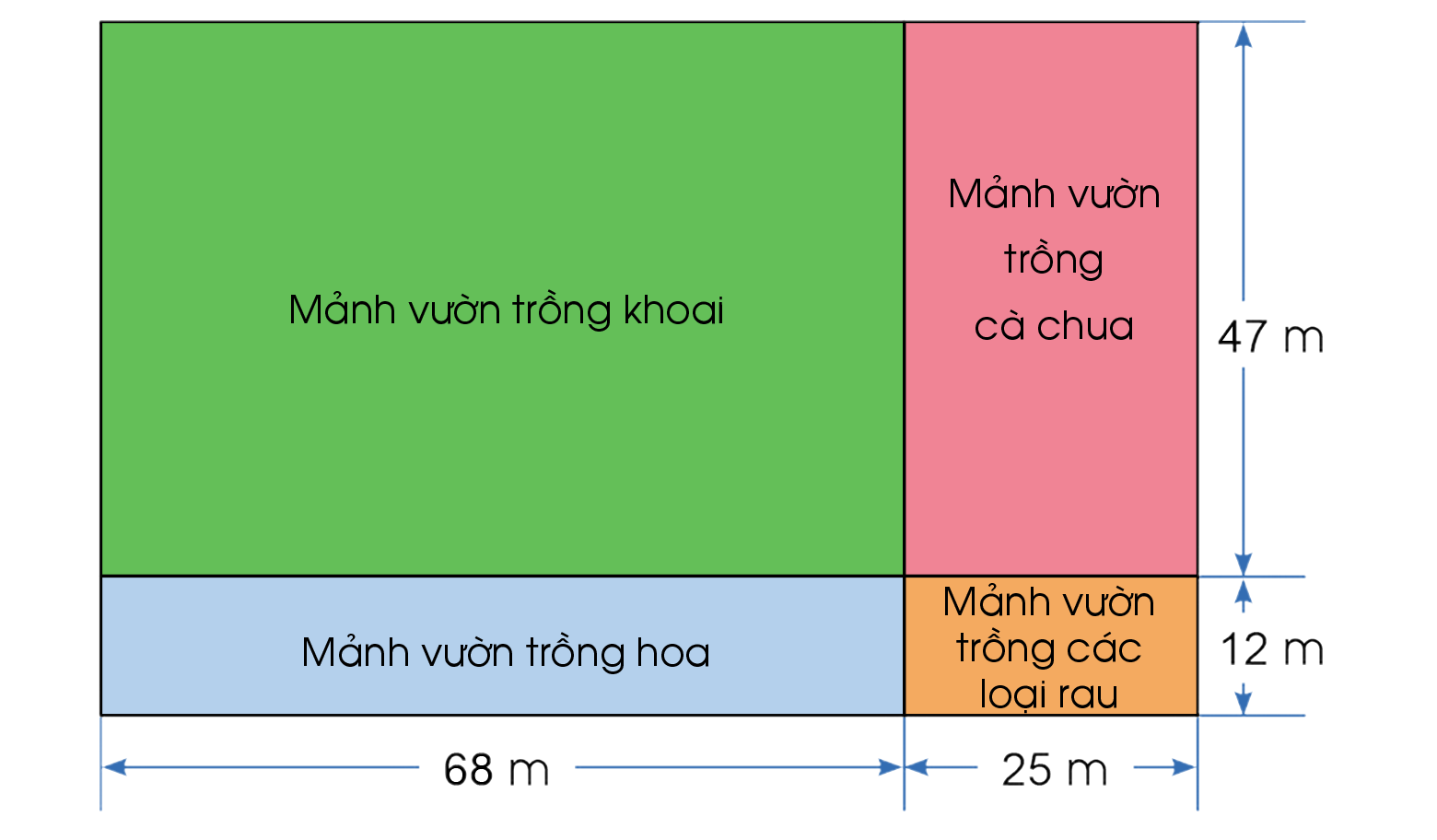 03
Bài giải
HOẠT ĐỘNG CẶP ĐÔI
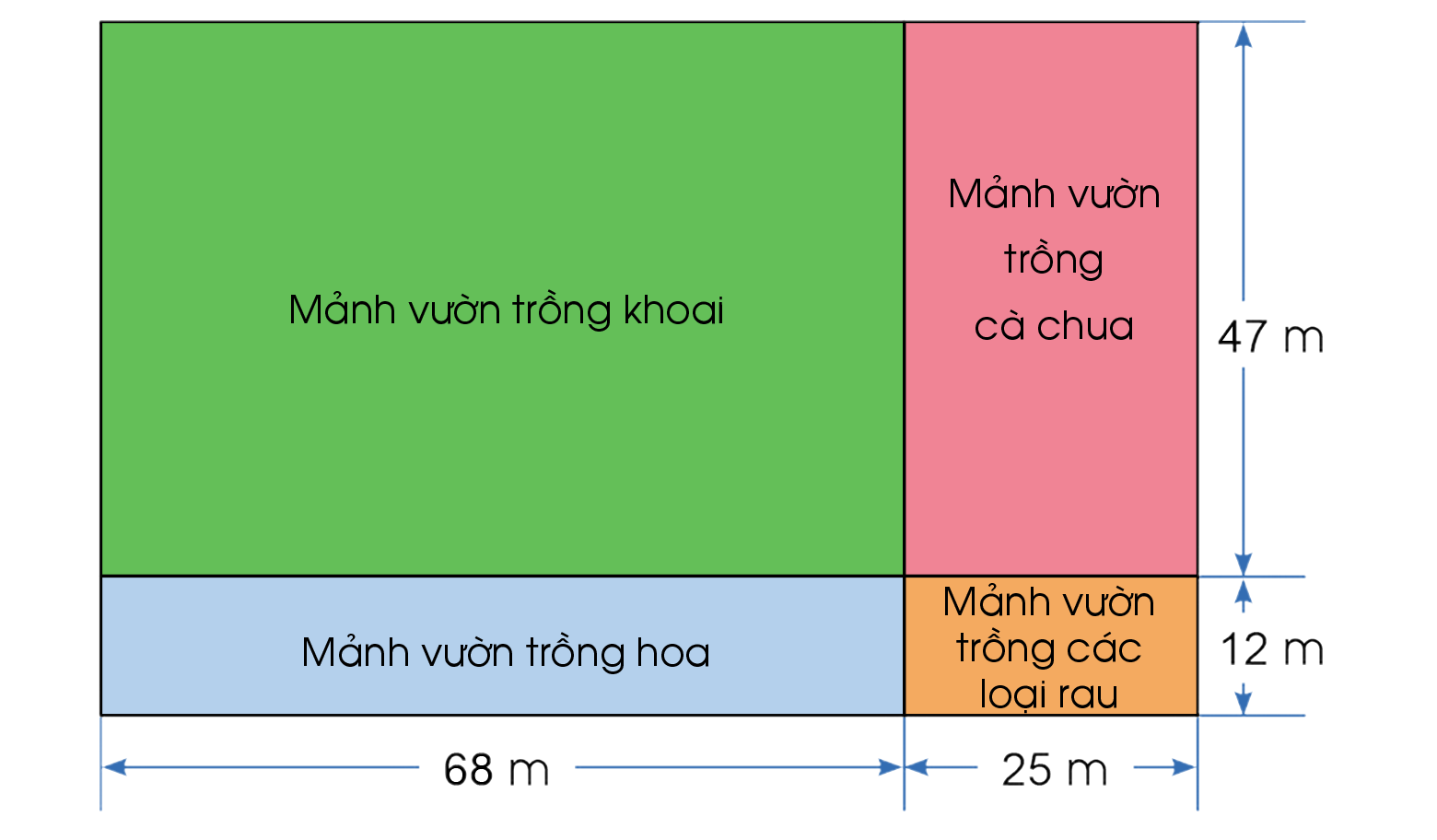 03
Bài giải
Đáp số: Trồng khoai: 3 196 m2
Trồng cà chua: 1 175 m2
Trồng hoa: 816 m2
Trồng các loại rau: 300 m2
Cả khu vườn: 5 487 m2
Qua bài học hôm nay, các em biết thêm được điều gì?
Khi thực hiện chuyển đổi đơn vị đo diện tích, em nhắn bạn cần lưu ý những gì?
Em hãy ước lượng diện tích của mộ số đồ vật trong nhà, hôm sau chia sẻ với các bạn.
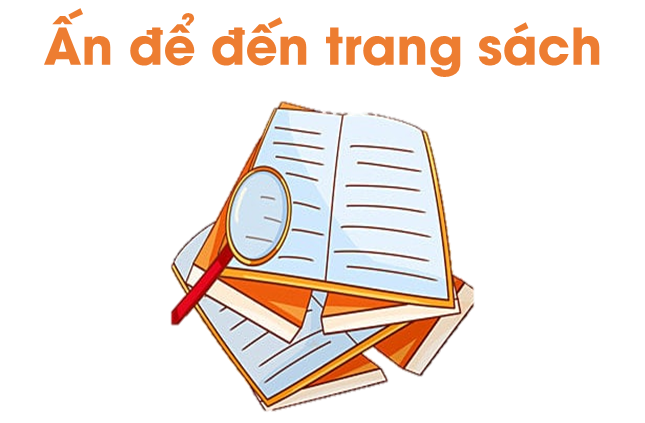 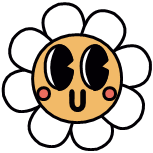 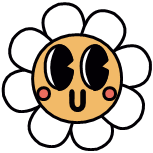 Hoàn thành bài tập trong SBT
Ôn tập kiến thức đã học
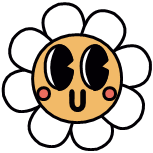 Đọc và chuẩn bị trước
Bài 70: Luyện tập chung – Tiết 2